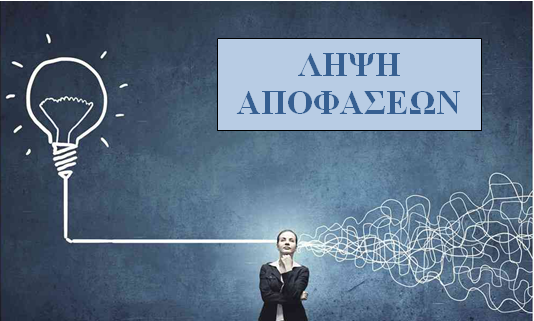 3.5.1 Εισαγωγή
ΟΡΙΣΜΟΣ
Λήψη αποφάσεων είναι η διαδικασία επιλογής μεταξύ δύο ή περισσότερων εναλλακτικών λύσεων, προκειμένου να επιλύσουμε ένα πρόβλημα ή να εκμεταλλευτούμε μία ευκαιρία
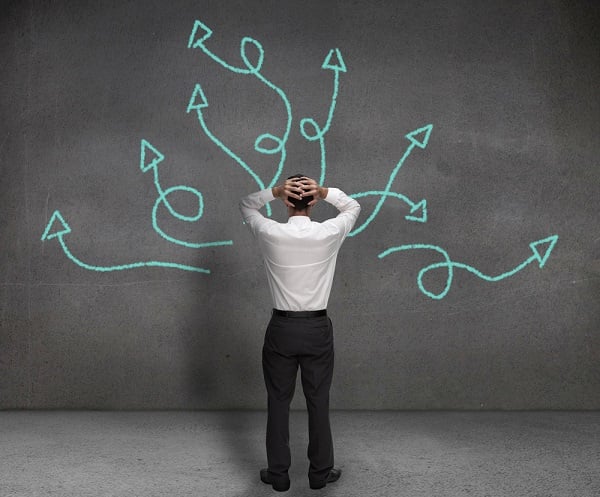 1. Από τον ορισμό προκύπτουν ότι:
Η λήψη αποφάσεων προϋποθέτει:
την ύπαρξη προβλήματος ή την ύπαρξη ευκαιρίας
την εξεύρεση λύσεων από τις οποίες καλούμαστε να επιλέξουμε μία, για να την υλοποιήσουμε
Δηλαδή, τα συστατικά στοιχεία για τη λήψη αποφάσεων είναι δύο:
α. Η ύπαρξη προβλήματος ή ευκαιρίας
β. Η εξεύρεση τουλάχιστον δύο λύσεων
1. Από τον ορισμό προκύπτουν ότι:
Οι προτεινόμενες λύσεις ονομάζονται εναλλακτικές λύσεις, επειδή στην περίπτωση που δεν μπορούμε να εφαρμόσουμε τη μία, υλοποιούμε μία άλλη, που είναι εξίσου αποτελεσματική
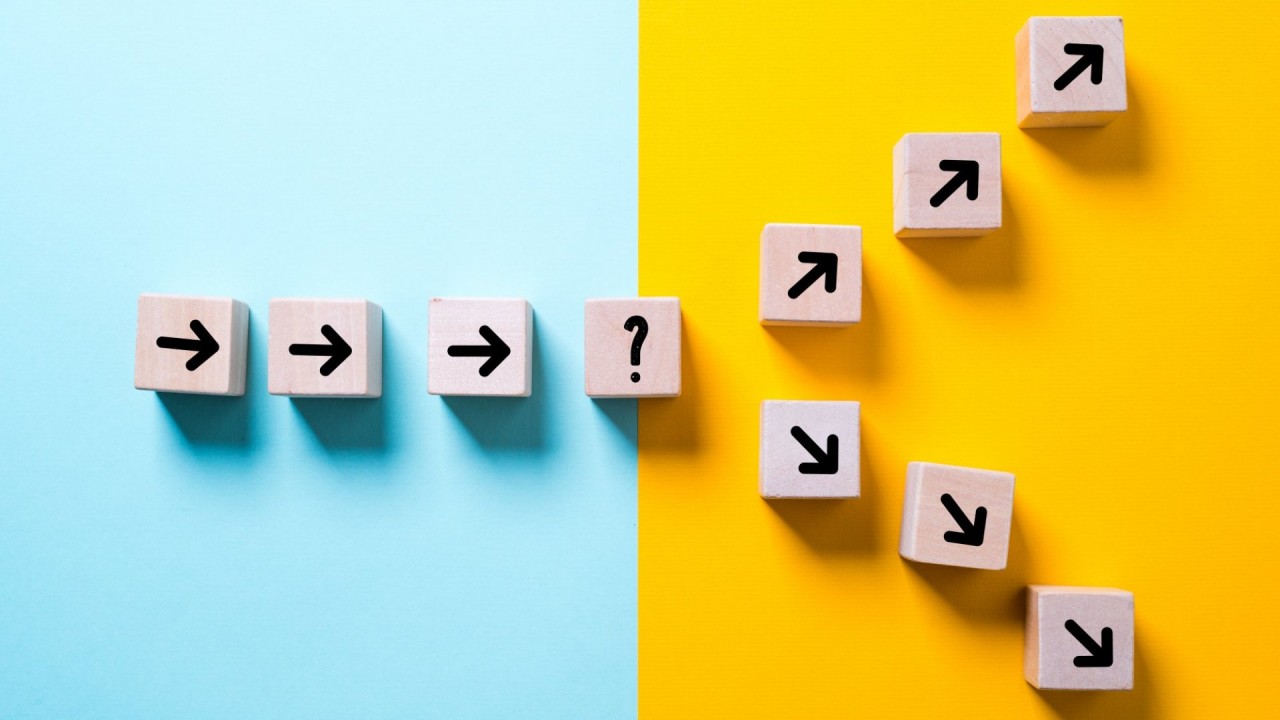 2. Εναλλακτικές λύσεις
Εμπεριέχουν:
τον τρόπο
τα μέσα
τις ενέργειες
τα άτομα
το χρόνο
που χρειάζεται , για να οδηγηθούμε από την υπάρχουσα προβληματική κατάσταση στην επιθυμητή
2. Εναλλακτικές λύσεις (π.χ.)
Πρόβλημα σε μία επιχείρηση: Ύπαρξη μείωσης των πωλήσεων
Επιθυμητή κατάσταση: Η αύξηση των πωλήσεων
Προτεινόμενες λύσεις:
   α. Περισσότεροι πωλητές
   β. Περισσότερη διαφήμιση
   γ. Χαμηλότερες τιμές από τους ανταγωνιστές
   δ. Βελτίωση της ποιότητας των προϊόντων
   ε. Δώρο σε κάθε συσκευασία

   Θα επιλεχθεί μία και θα εφαρμοστεί
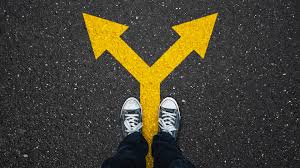 3. Συμπεράσματα
α) Η λήψη αποφάσεων είναι μία διανοητική διαδικασία που απαιτεί:
πολύ καλή πληροφόρηση (πολλές πληροφορίες)
ανάλυση πληροφοριών (ώστε να μας είναι κατανοητό το πώς αυτές συνδέονται με την κάθε εναλλακτική λύση)
αναπτυγμένο κριτήριο επιλογής (να έχουμε την κριτική ικανότητα, για να αποφασίζουμε ποια λύση είναι η καλύτερη)
3. Συμπεράσματα
β) Όλοι μας στην επαγγελματική μας ζωή καλούμαστε να πάρουμε διάφορες αποφάσεις.
    Ειδικά τα διοικητικά στελέχη αφιερώνουν το μεγαλύτερο μέρος του χρόνου τους στη λήψη αποφάσεων.
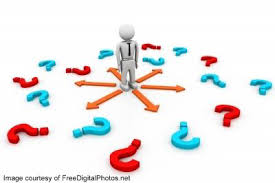 Ερωτήσεις ανάπτυξης
Να δώσετε τον ορισμό της λήψης αποφάσεων και να αναλύσετε ό,τι προκύπτει από τον ορισμό αυτό.
Τι εμπεριέχουν οι εναλλακτικές λύσεις; Να δώσετε παραδείγμα.
Σε ποια συμπεράσματα καταλήγουμε σε σχέση με τη φύση της λήψης αποφάσεων και με το τι απαιτεί η φύση αυτή;
Ερωτήσεις (Σωστού – Λάθους)
Τα συστατικά στοιχεία για τη λήψη αποφάσεων είναι δύο: η ύπαρξη προβλήματος και η ύπαρξη ευκαιρίας (Λ η ύπαρξη προβλήματος ή ευκαιρίας και η ανάπτυξη τουλάχιστον δύο εναλλακτικών λύσεων)
Λήψη αποφάσεων είναι η διαδικασία επιλογής μεταξύ δύο εναλλακτικών λύσεων, προκειμένου να επιλύσουμε ένα πρόβλημα ή να εκμεταλλευτούμε μία ευκαιρία (Λ δύο ή περισσοτέρων)
Ερωτήσεις (Σωστού – Λάθους)
Οι προτεινόμενες λύσεις ονομάζονται εναλλακτικές λύσεις επειδή στην περίπτωση που δεν μπορούμε  να εφαρμόσουμε τη μία υλοποιούμε μία άλλη κι ας μην είναι το ίδιο αποτελεσματική (Λ οι εναλλακτικές λύσεις είναι εξίσου, δηλαδή το ίδιο, αποτελεσματικές)
Τα διοικητικά στελέχη αφιερώνουν το μεγαλύτερο μέρος της ζωής τους στη (Λ το μεγαλύτερο μέρος του χρόνου τους)
Όταν , για παράδειγμα, το πρόβλημα σε μία επιχείρηση είναι η μείωση των πωλήσεων, η επιθυμητή κατάσταση είναι η αύξηση των πωλητών. (Λ όχι η αύξηση των πωλητών, αλλά η αύξηση των πωλήσεων)
Ερωτήσεις (Πολλαπλής Επιλογής)
Δεν εμπεριέχεται το στοιχείο αυτό στις εναλλακτικές λύσεις, οι οποίες μας οδηγούν από μία υπάρχουσα προβληματική κατάσταση σε μία επιθυμητή:
       α. οι ενέργειες
       β. τα άτομα
       γ. οι τιμές
       δ. ο χρόνος
γ
Ερωτήσεις (Πολλαπλής Επιλογής)
Ως διοικητική διαδικασία, η λήψη αποφάσεων δεν απαιτεί:
       α. Ανεπτυγμένο κριτήριο επιλογής μεταξύ των εναλλακτικών λύσεων
       β. Ανάλυση των πληροφοριών
       γ. Καλή πληροφόρηση
       δ. Ανεπτυγμένη διαίσθηση
δ
Ερωτήσεις (Πολλαπλής Επιλογής)
Δεν αποτελεί παράδειγμα προτεινόμενης εναλλακτικής λύσης στο πρόβλημα της μείωσης των πωλήσεων σε μία επιχείρηση:
Η βελτίωση της ποιότητας των προϊόντων
Περισσότερη διαφήμιση
Χαμηλότερες επενδύσεις από τους ανταγωνιστές
Δώρο σε κάθε συσκευασία
γ